Організація бухгалтерського обліку підприємств аерокосмічної галузі
Тема №4: БУХГАЛТЕРСЬКИЙ КОНТРОЛЬ І ЮРИДИЧНА ВІДПОВІДАЛЬНІСТЬ НА ПІДПРИЄМСТВІ
Підготувала студентка групи 657оо 
Мартиненко К.Р.
Питання до цієї теми:
4.1 Організація бухгалтерського контролю за діяльністю підприємства
4.2 Поняття і види юридичної відповідальності облікового персоналу підприємства 
4.2.1 Дисциплінарна відповідальність 
4.2.2 Матеріальна відповідальність
4.2.3 Адміністративна відповідальність
4.2.4 Кримінальна відповідальність
4.1 Організація бухгалтерського контролю за діяльністю підприємства
Сучасні умови господарювання характеризуються високим ступенем ризику здійснення будь-якої діяльності.
З метою своєчасного інформування керівництва для прийняття рішень щодо усунення й зменшення ризиків, що виникають в різних сферах його діяльності й управління ними, а також з метою оцінювання обґрунтованості й ефективності прийнятих управлінських рішень, виявлення відхилень і несприятливих ситуацій на підприємстві має бути побудовано систему постійного спостереження і перевірки роботи підприємства, тобто дієву систему внутрішнього контролю. 



Таким чином, внутрішній контроль, зокрема бухгалтерський, є формою зворотного зв’язку, за допомогою якого керівництво отримує необхідну інформацію про дійсний стан підприємства.
4.1 Організація бухгалтерського контролю за діяльністю підприємства
Контроль - процес визначення, оцінки і інформації про відхилення дійсних значень від заданих або їх збіг і результати аналізу. Контролювати можна мету, хід виконання плану, прогнози, розвиток процесу.
4.1 Організація бухгалтерського контролю за діяльністю підприємства
Організація та проведення внутрішнього фінансово-бухгалтерського контролю – одним із основних обов’язків головного бухгалтера підприємства відповідно до п. 7 ст. 8 Закону України «Про бухгалтерський облік і фінансову звітність в Україні». 
Такий контроль головний бухгалтер здійснює особисто, або через підпорядкованих йому бухгалтерів, а також працівників структурних підрозділів підприємства або відділів бухгалтерської служби, які виконують функції бухгалтерів-ревізорів. 
Організація та здійснення поточного бухгалтерського контролю залежить від обсягу виробничої діяльності підприємств, наявності у них виробничих одиниць та їх територіальної роз’єднаності.
4.1 Організація бухгалтерського контролю за діяльністю підприємства
Внутрішній контроль у цілому є компетенцією бухгалтерії, він охоплює функції і методи, за допомогою яких процеси загального документування, бухгалтерського обліку й калькулювання, а також їх виконання, перевірка та ведення повинні бути скоординовані так, щоб керівництво підприємства могло повністю покладатися на бухгалтерські дані, як точний (детальний), правдивий та оперативний сигнал визнання бухгалтерського обліку, як досконалого інструменту збереження майна і контролю за виконанням поставленого завдання.
4.1 Організація бухгалтерського контролю за діяльністю підприємства
Метою внутрішньогосподарського контролю є: 
визначення фактичного стану об’єкта (або його частини) контролю на певний момент;
перевірка відповідності фактичного стану об’єкта (або його частини) установленому законом або іншими нормативними актами, кошторисом, квотою, стандартом, лімітом та виявлення відхилень від них;
прогнозування стану та поведінки об’єкта (або його частини) на заданий майбутній час; 
визначення місця, причини, ініціатора (винуватця) відхилення;
забезпечення постійного стану об’єкта контролю під впливом господарського факту; 
законність або правомірність господарських операцій; 
повнота відображення господарських операцій у поточному обліку; 
доцільність господарських операцій;
визначення причинно-наслідкових факторів господарських операцій.
4.1 Організація бухгалтерського контролю за діяльністю підприємства
Внутрішній контроль за ризиками діяльності підприємства можна здійснити у трьох напрямах: попередній, поточний і наступний контроль.
Однак перед детальним дослідженням видів контролю за господарськими ризиками слід визначити його основні завдання:
підтвердження можливості оцінювання ймовірної події в діяльності, тобто визначення правильності віднесення події до ризику або невизначеності;
установлення правильності віднесення ризикованої господарської операції до умовного факту діяльності (умовного зобов’язання або активу); 
підтвердження обґрунтованості рішень щодо визнання в обліку господарського ризику й необхідності розкриття про нього інформації у фінансовій звітності (на основі аналізу ймовірності настання ризику);
перевірка достовірності показників фінансової звітності й повноти інформації про умовні активи й зобов’язання, методів управління ризиками(облікові дані за господарськими операціями зі страхування майнових і немайнових ризиків, формування відповідних резервів, передача ризику тощо);
4.1 Організація бухгалтерського контролю за діяльністю підприємства
визначення правильності й обґрунтованості оцінювання господарського ризику, наявності його документального підтвердження;
перевірка дотримання положень Наказу про облікову політику підприємства щодо оцінки, визнання й облікового відображення ймовірних наслідків ризику діяльності;
установлення адекватності оцінки ймовірних наслідків ризиків діяльності суб’єктами оцінювання;
перевірка наявності, правильності та обґрунтованості складання первинної документації щодо оцінювання ризиків, формування резервів, розподілу (передачі) господарських ризиків, наявності судових позовів, рішень та ін.;
перевірка правильності віднесення витрат на створення резерву покриття наслідків ризику, а також витрат на страхування ризиків до відповідного виду витрат діяльності підприємства;
здійснення якісного аналізу ризику для встановлення факторів впливу на господарську діяльність підприємства; 
аналіз фактичних (реальних) наслідків господарського ризику із запланованими значеннями з метою розроблення оперативного плану уникнення або мінімізації ризиків діяльності у майбутньому.
4.1 Організація бухгалтерського контролю за діяльністю підприємства
Попередній контроль господарських ризиків включає контроль персоналу, технологічний контроль і контроль за дотриманням установлених на підприємстві обмежень щодо визнання в бухгалтерському обліку ймовірних наслідків господарського ризику. 
При попередньому контролі наявності й ступеня ризику здійснюються:
перевірка якості управлінських рішень щодо уникнення ризиків; 
тестування персоналу для визначення ступеня їх професійного ризику, 
перевірка виконання ними своїх обов’язків і дотримання повноважень, 
встановлення форми юридичної відповідальності за результати їхньої діяльності;
перевірка правильності обчислення допустимих меж прийняття того чи іншого виду ризику, наявності альтернативних рішень (плану оперативних дій); 
визначення економічної доцільності й законності здійснення господарської операції (процесу, діяльності); 
проведення прогнозного аналізу наслідків ризику та його моделювання.
4.1 Організація бухгалтерського контролю за діяльністю підприємства
Сьогодні внутрішній контроль перетворився на додаток до бухгалтерського обліку, який відповідає його завданням, цілям і сприяє:
забезпеченню збереження і раціонального використання всіх видів ресурсів, 
виконанню поставлених керівництвом завдань, 
забезпеченню безперебійної роботи процесу виробництва і підприємства в цілому, 
попередженню фактів маніпуляції, махінацій, безгосподарності, марнотратства і бездіяльності працівників підприємства. 

Таким чином, внутрішній контроль за діяльністю підприємства в умовах ризику забезпечує виконання таких завдань бухгалтерського обліку, як:
 збереження майна власника, 
визначення точного (достовірного) фінансового результату діяльності суб’єкта господарювання (без його вуалювання) 
здійснення контрольної й аналітичної функцій бухгалтерського обліку.
4.1 Організація бухгалтерського контролю за діяльністю підприємства
Ефективність поточного й наступного контролю ризиків діяльності суб’єктів господарювання залежить лише від документального підтвердження їх оцінювання та облікового відображення заходів управління ризиками господарської діяльності, їхніх реальних і ймовірних наслідків. 

Поточний контроль господарських ризиків є тематичним і комплексним дослідженням дотримання прийнятих у процесі управління ризиками діяльності рішень, які відображаються в бухгалтерському обліку, та виявлення відхилень від установлених меж ступеня ризику з метою мінімізації або нейтралізації ризиків.
4.1 Організація бухгалтерського контролю за діяльністю підприємства
До загальних напрямів поточного контролю належать:  
кількісна і якісна інтерпретація ризику діяльності підприємства для подання керівництву поточної інформації про стан і зміни умовного факту господарської діяльності, порівняння його ступеня з установленою нормою;
- визначення наявності та якості гарантій покупця (аванс, акредитив тощо) за відвантажену йому продукцію, виявлення боржників та їх попередження про непокриту заборгованість;
- дотримання юридичної правомірності та економічної доцільності здійснення угод, господарських операцій, що визначається шляхом консультацій і роз’яснень юридичним відділом підприємства (сторонньою організацією);
- виконання зобов’язань перед контрагентами підприємства щодо розрахунків з ними за зобов’язаннями, спостереження за змінами у власному капіталі підприємства, що відбулися внаслідок покриття витрат доходами діяльності;
- визначення достовірності управлінської звітності й відповідності її показників даним синтетичного й аналітичного обліку.
4.1 Організація бухгалтерського контролю за діяльністю підприємства
Відповідно до методики обліку господарських ризиків як інтегрованого об’єкта бухгалтерського обліку внутрішній контролер має перевірити господарські операції на предмет:
визначення стану й динаміки розрахунків за претензіями (як виставленими, так і отриманими), заявленими вимогами до суду тощо;
дотримання платіжної дисципліни в частині вчасності погашення дебіторами своєї заборгованості (визначення простроченої, сумнівної, безнадійної заборгованості), а також правильності здійснення розрахунків підприємства з кредиторами (включаючи визначення показника платоспроможності підприємства);
доцільності нарахування резерву сумнівних боргів, обґрунтованості його величини і періодичних відрахувань, правильності віднесення на витрати іншої операційної діяльності підприємства;
законності здійснення факторингових операцій, операцій з відступлення дебіторської заборгованості, розрахунків векселями (правильності передачі переказного векселя, реалізації векселів тощо);
4.1 Організація бухгалтерського контролю за діяльністю підприємства
доречності проведення на підприємстві переоцінки необоротних активів, перевірки правильності визначення переоціненої вартості об’єкта (зокрема, у випадках дооцінки активів);
наявності норми високоліквідних активів (грошових коштів, короткострокових депозитних рахунків, поточних фінансових інвестицій тощо) на підприємстві для здійснення термінових розрахунків або погашення непередбачених зобов’язань;- правильності формування резервів майбутніх витрат і платежів,віднесення відрахувань до них на відповідні види витрат залежно від напряму використання фінансового резерву (наприклад, резерв зобов’язань – витрати на збут, інші операційні витрати тощо; резерв виплат працівникам – виробничі, адміністративні та інші витрати звичайної діяльності);
дотримання положень засновницьких документів щодо порядку формування основного, додаткового і резервного капіталів, правильності використання прибутку підприємства;
4.1 Організація бухгалтерського контролю за діяльністю підприємства
доцільності й актуальності існування на певний момент часу створеного резерву покриття наслідків ризику, правильності й своєчасності його коригування;
установлення ступеня господарського ризику й необхідності його страхування, віднесення сум страхових платежів за майнові й немайнові ризики до відповідних статей витрат;
відповідності чинному законодавству розмірів витрат, віднесених до складу валових витрат підприємства;
дотримання вимог Положення про облікову політику щодо оцінювання ймовірних наслідків ризиків діяльності (її документального підтвердження й обґрунтованості), відповідності методики їх відображення в обліку, доцільності формування того чи іншого виду резерву;
достовірності інформації про ризики (умовні факти господарської діяльності), їхні умовні наслідки (умовні активи або зобов’язання), повноти наведених даних у бухгалтерській звітності (як управлінській, так і фінансовій).
4.1 Організація бухгалтерського контролю за діяльністю підприємства
Отже, визначені суть, мета, завдання й напрями бухгалтерського контролю господарських ризиків, а також об’єкти перевірки й контрольні процедури дають змогу створити на підприємстві комплексну систему внутрішнього контролю господарської діяльності, що здійснюється в умовах ризику. 

Така система є невід’ємною складовою системи управління суб’єкта господарювання в цілому, що ефективно функціонує.
4.1 Організація бухгалтерського контролю за діяльністю підприємства
Таким чином, розуміння власниками й керівництвом підприємства значення і ролі внутрішнього, зокрема бухгалтерського, контролю в управлінні діяльністю підприємства в умовах ризику визначає комплексність системи управління та її ефективність. 

Завдання внутрішнього контролю ризику відповідають стратегії розвитку підприємства і спрямовані на зниження масштабів впливу на діяльність суб’єкта господарювання негативних явищ, таких, як ризик, а зокрема його наслідків. 

Запропоновані напрями контролю забезпечують встановлення достовірності оцінювання ймовірних наслідків ризику діяльності, доцільності й правильності формування і використання резервів для їх покриття, економічної доцільності методів управління господарськими ризиками, що сприяє ефективній діяльності суб’єкта господарювання у конкурентному ринковому середовищі.
4.2 Поняття і види юридичної відповідальності облікового персоналу підприємства
Особливе місце серед видів соціальної відповідальності для бухгалтера займає юридична відповідальність, що передбачає застосування до винної особи примусових заходів за вчинене правопорушення.

Юридична відповідальність як самостійний і необхідний елемент механізму правового регулювання характеризується трьома специфічними ознаками: 
вона є видом державного примусу; 
єдиною підставою до її застосування виступає правопорушення;
вона функціонує шляхом вжиття певних негативних заходів до осіб, що скоїли правопорушення.
Найпоширенішою у практичному відношенні вважається класифікація за галузевою ознакою
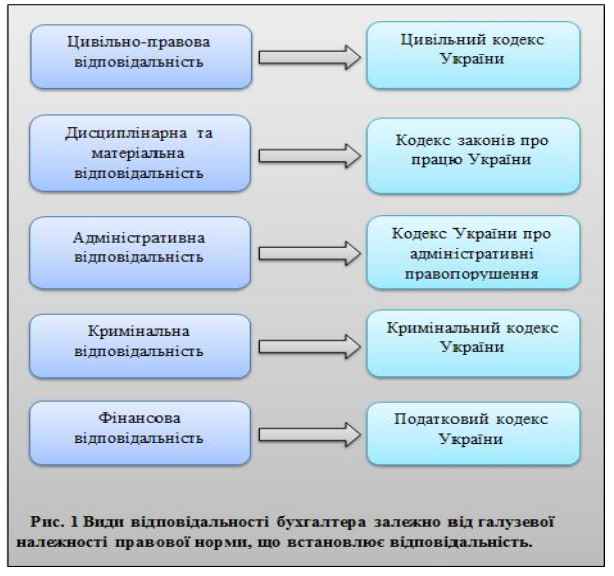 4.2 Поняття і види юридичної відповідальності облікового персоналу підприємства
Цивільно-правова-відповідальність настає за порушення договірних зобов`язань майнового характеру або через заподіяння майнової чи не майнової (моральної) шкоди, тобто за скоєння цивільно-правового правопорушення. Вона може виражатись у: 
позбавленні правопорушника певних благ матеріального характеру; 
заміні невиконаного обов`язку новим;
приєднанні до невиконаного обов`язку нового, додаткового.

До цивільно-правової відповідальності можуть бути притягнуті особи, які ведуть облік на договірній основі, тобто позаштатні бухгалтери.
4.2 Поняття і види юридичної відповідальності облікового персоналу підприємства
Цивільно-правова відповідальність може бути двох видів: 
договірна – настає за виконання або неналежне виконання зобов`язань за договором. На правопорушника покладаються нові, додаткові обов`язки із відшкодування ним збитків або зі сплати неустойки за невиконання або неналежне виконання договірних умов. Ці обов`язки є додатковими, порівняно із основним обов`язком – виконання умов договору;
позадоговірна – настає внаслідок порушення абсолютно суб`єктивного права та полягає в тому, що на правопорушника покладається обов`язок відшкодувати завдані збитки. В цьому випадку має місце новий юридичнийобов`язок, який покладається на правопорушника замість невиконаного.



Форми і розміри позадоговірної відповідальності визначаються тільки законом, а договірної – як законом, так і умовами договору.
4.2.1 Дисциплінарна відповідальність
За порушення трудової дисципліни Кодексом законів про працю України від 10.12.1971 р. (далі - КЗпПУ) передбачається дисциплінарна відповідальність. Відповідно до ст. 147 КЗпПУ за порушення трудової дисципліни  працівнику, в тому числі бухгалтеру можуть оголосити догану або звільнити.
Як дисциплінарне стягнення, на підставі п. 3, 4, 7, 8 ст. 40 та п. 1 ст. 41 КЗпПУ, розглядається звільнення з підстав: 
систематичного невиконання працівником без поважних причин обов'язків, покладених на нього трудовим договором або правилами внутрішнього трудового розпорядку, якщо до працівника раніше застосовувалися заходи дисциплінарного чи громадського стягнення;
прогулу (в тому числі відсутності на роботі більше трьох годин протягом робочого дня) без поважних причин;
появи на роботі в нетверезому стані, у стані наркотичного або токсичного сп'яніння;
вчинення за місцем роботи розкрадання (в тому числі дрібного) майна власника, встановленого вироком суду, що набрав законної сили, чи постановою органу, до компетенції якого входить накладення адміністративного стягнення або застосування заходів громадського впливу;
одноразового грубого порушення трудових обов'язків керівником підприємства, установи, організації всіх форм власності (філіалу, представництва, відділення та іншого відокремленого підрозділу), його заступниками, головним бухгалтером підприємства, установи, організації всіх форм власності, його заступниками, а також службовими особами митних органів, державних податкових інспекцій, яким присвоєно персональні звання, і службовими особами державної контрольно-ревізійної служби та органів державного контролю за цінами.
4.2.1 Дисциплінарна відповідальність
Як передбачено п. 23 постанови Пленуму Верховного Суду України “Про практику розгляду судами трудових спорів” від 06.11.1992 р. № 9, за систематичне невиконання працівником без поважних причин обов'язків, покладених на нього трудовим договором або правилами внутрішнього трудового розпорядку, він може бути звільнений лише за проступок, вчинений після застосування до нього дисциплінарного або громадського стягнення за невиконання без поважних причин покладених на нього обов'язків.
Тобто, якщо бухгалтер порушив трудову дисципліну, за що йому було винесено догану, але протягом року більше не порушував її, вважається, що він не притягався до дисциплінарної відповідальності. Якщо ж після накладання дисциплінарного стягнення рік не минув і бухгалтер знову порушив трудову дисципліну, то керівник має право звільнити його на підставі п. 3 ст. 40 КЗпПУ.
4.2.2 Матеріальна відповідальність
Головний бухгалтер не є матеріально відповідальною особою, оскільки його посада не передбачає виконання робіт безпосередньо пов’язаних зі зберіганням, обробленням, продажем (відпуском), перевезенням чи застосуванням у процесі виробництва переданих йому цінностей. Але, якщо головний бухгалтер виконує функції касира, то з ним обов’язково укладається договір про повну матеріальну відповідальність.  
Бухгалтер не несе матеріальної відповідальності, але до нього можна застосувати відповідальність у межах середньо місячного заробітку.  Відповідно до ст. 132 КЗпПУ за шкоду, заподіяну підприємству при виконанні трудових обов’язків, працівники, з вини яких заподіяно шкоду, несуть матеріальну відповідальність у розмірі прямої дійсної шкоди, але не більше свого середнього місячного заробітку.  Нагадаємо, що розмір середньомісячного заробітку розраховується відповідно до Порядку обчислення середньої заробітної плати, затвердженого постановою КМУ від 08.02.1995 р. № 100.
4.2.2 Матеріальна відповідальність
Пункт 2 ст. 133 КЗпПУ передбачає також обмежену матеріальну відповідальність, яку несуть керівники структурних підрозділів, до яких відносяться і головні бухгалтери, та їх заступники за шкоду заподіяну:
зайвими (необґрунтованими) грошовими виплатами;
неправильною постановкою обліку і зберіганням матеріальних чи грошових цінностей;
невжиттям необхідних заходів до запобігання простоям, випуску недоброякісної продукції, розкраданню, знищенню і зіпсуттю матеріальних чи грошових цінностей.
4.2.2 Матеріальна відповідальність
Також, у деяких випадках, передбачених у ст. 134 КЗпПУ, бухгалтер може нести матеріальну відповідальність у повному розмірі шкоди, заподіяної підприємству з його вини, коли:
майно та цінності були одержані за разовою довіреністю або  за іншим разовим документом;
шкоди завдано діями працівника, які мають ознаки діянь, переслідуваних у кримінальному порядку;
шкоди завдано працівником, який був у нетверезому стані;
шкоди завдано нестачею, умисним знищенням або умисним зіпсуттям матеріалів, напівфабрикатів, виробів (продукції), в тому числі при їх виготовленні, а також інструментів, вимірювальних приладів, спецодягу та інших предметів, виданих підприємством працівникові у користування;
шкоди завдано не при виконанні трудових обов’язків.
4.2.3 Адміністративна відповідальність
Адміністративна відповідальність регламентується Кодексом України про адміністративні правопорушення від 07.12.1984 р. № 8073-Х (далі - КУпАП). Відповідно до ст. 9 КУпАП адміністративним правопорушенням (проступком) визнається протиправна, винна (умисна або необережна) дія чи бездіяльність, яка посягає на громадський порядок, власність, права і свободи громадян, на встановлений порядок управління і за яку законом передбачено адміністративну відповідальність. Адміністративна відповідальність полягає у застосуванні штрафних санкцій до посадових осів, в тому числі до бухгалтерів.
Накладання адміністративних штрафів за вчинене адміністративне порушення здійснюється у певному порядку. Ст. 36 КУпАП передбачено, що при вчиненні однією особою двох або більше правопорушень адміністративне стягнення накладається на кожне правопорушення окремо. Якщо особа вчинила кілька адміністративних порушень, справи про які розглядаються одночасно одним і тим самим органом, стягнення накладається в межах санкції, встановленої за більш серйозне правопорушення з числа вчинених. До основного стягнення в цьому разі може бути приєднане одне з додаткових стягнень, передбачених статтями про відповідальність за будь-яке з вчинених правопорушень.
4.2.3 Адміністративна відповідальність
Наприклад, якщо при перевірці органи податкової служби виявили кілька правопорушень, то адміністративне стягнення буде накладатись в межах санкції за  серйозніше правопорушення. Якщо перевірка проводилась податковою службою та  Пенсійним фондом та при цьому виявлено кілька правопорушень, то до адміністративної відповідальності притягують як податкова служба так і Пенсійний фонд. Якщо органи, які проводять перевірку, виявили одне і теж саме порушення, то адмінштраф накладається лише одним органом.


Щодо строків накладання адмінштрафів, то вони визначені у ст. 38 КУпАП, яка передбачає, що адміністративне стягнення може бути накладено не пізніше ніж через два місяці з дня вчинення правопорушення, а при триваючому правопорушення – через два місяці з дня його виявлення.
4.2.3 Адміністративна відповідальність
Відповідно до листа ДПАУ від 22.03.1994 р. № 04-115/10-1018 до перших відносяться правопорушення, які мають разовий характер (несвоєчасне подання декларацій, розрахунків, аудиторських висновків, платіжних доручень на внесення платежі до бюджету та державних цільових фондів тощо). До триваючих правопорушень відносять порушення, які відбуваються протягом певного періоду (відсутність бухгалтерського обліку об’єктів оподаткування, ведення його з порушенням встановленого порядку, інші правопорушення пов’язані з обчисленням податків, платежів і внесків, встановити які можна лише під час документальної перевірки на підставі первинних документів).
4.2.3 Адміністративна відповідальність
Види адміністративних порушень, до яких мають відношення головні бухгалтери та розмір відповідальності (адмін.штрафу) наведені у табл. 1.
4.2.4 Кримінальна відповідальність
Підставою кримінальної відповідальності є вчинення особою суспільно небезпечного діяння, яке містить склад злочину, передбаченого Кримінальним Кодексом України від 05.4.2001 р. № 2341-ІІІ (далі - ККУ). Особа вважається невинною у вчинені злочину і не може бути піддана кримінальному покаранню, доки її вину не буде доведено в законному порядку і встановлено обвинувальним вироком суду.
Найчастіше підставою для порушення кримінальні справи проти головних бухгалтерів  є порушення за такими статтями ККУ:
212 “Ухилення від сплати податків, зборів, інших обов’язкових платежів”;
2121 “Ухилення від сплати страхових внесків на загальнообов’язкове державне пенсійне страхування”;
364 “Зловживання владою або службовим становищем”;
366 “Службове підроблення”;
367 “Службова недбалість”.
Дякую за увагу!